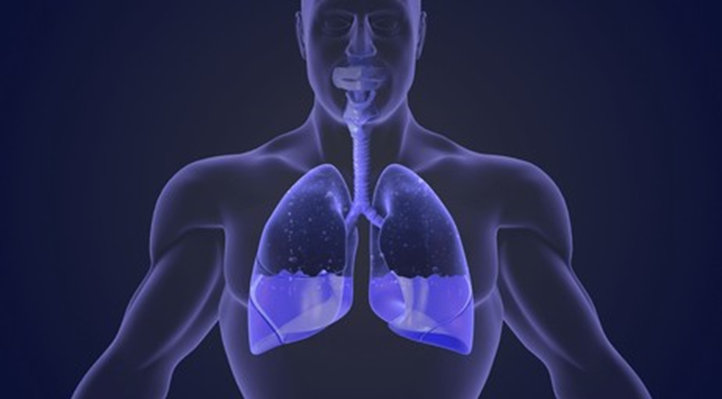 Plural effusion
Definition
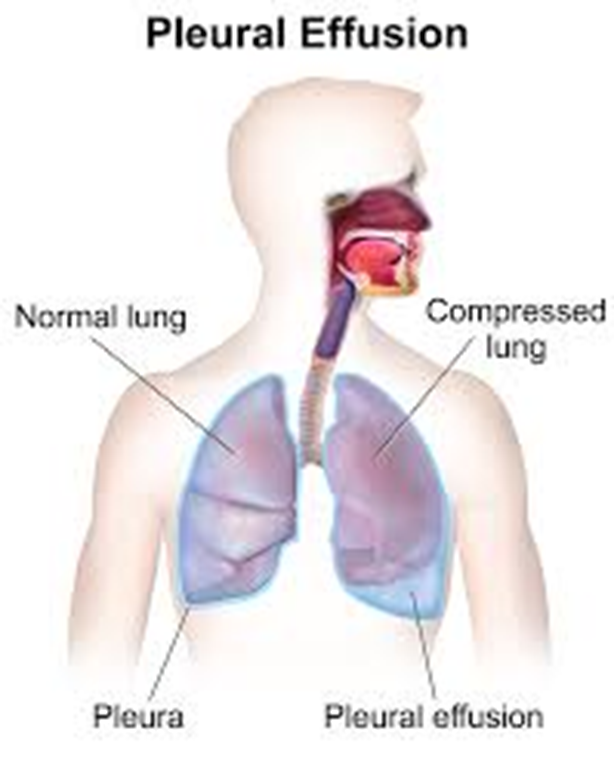 Is the accumulation of fluid in the pleural cavity 
The nature of fluid:
Serous fluid (hydrothorax)
Pus (empyema)
Blood (hemothorax)
Chyle (chylothorax)
Classification
Transudative vs exudative pleural effusion
A transudative effusion needs no further evaluation. It resolves by adequate treatment of the disease.
An exudative effusion will cause unilateral effusions. This type of effusion needs further investigation.
In some cases, it can be a combination of both it can also be caused by lymphatic obstruction (lymphatic effusion)
One of the few conditions that can cause a transudate or exudate is pulmonary embolism (PE). If a patient has a transudative effusion but no apparent cause, consider PE
How do we make the distinction between these two?
Thoracentesis should be performed for new and unexplained pleural effusion.
Parapneumonic effusion
Pleural effusion adjacent to pneumonia, lung abscess & bronchiectasis.
It’s classified into 3 categories depending on the bacterial count ;)
Clinical presentation
If the patient has minimal effusion with minimal lung compression, he might not have any symptoms 
When the effusion is moderate to large in size or caused by inflammation symptoms are present.
It may also lead to respiratory failure in some cases.
Note that symptoms are related to the underlying cause of effusion.
Signs and symptoms
Dyspnea 
Dry nonproductive Cough 
Peripheral edema
Pleuritic chest pain
Analysis of pain:
Pain may be mild or severe. 
Described as sharp or stabbing.  
Exacerbated with deep inspiration.
Pain may be localized to the chest wall or referred to the ipsilateral shoulder or upper abdomen.
Physical examination
Palpation:
Asymmetric expansion
Reduced tactile fremitus
Mediastinal shift and tracheal deviation away from the effusion (effusion of >1000ml)
Percussion:
Dullness over the area of effusion
Auscultation:
Faint or absent breath sounds
Pleural friction rub
There may be signs of pneumonia ( bronchial breathing, crackles)
Physical findings accrue at effusion >300 ml.
investigations
Total and differential leucocyte count 
CRP and ESR
Radiological examination
CXR
CT SCAN 
Ultrasonogram 
Thoracentesis
Chest x-ray
Findings:
Blunting of the costophrenic angle
Meniscus-shaped margin
[Speaker Notes: In PA VIEW a total of 300 ml is needed to diagnose pleural effusion
In lateral decubitus even 50 ml can be detected, it can also determine whether fluid is free flowing or loculated.]
Chest x-ray
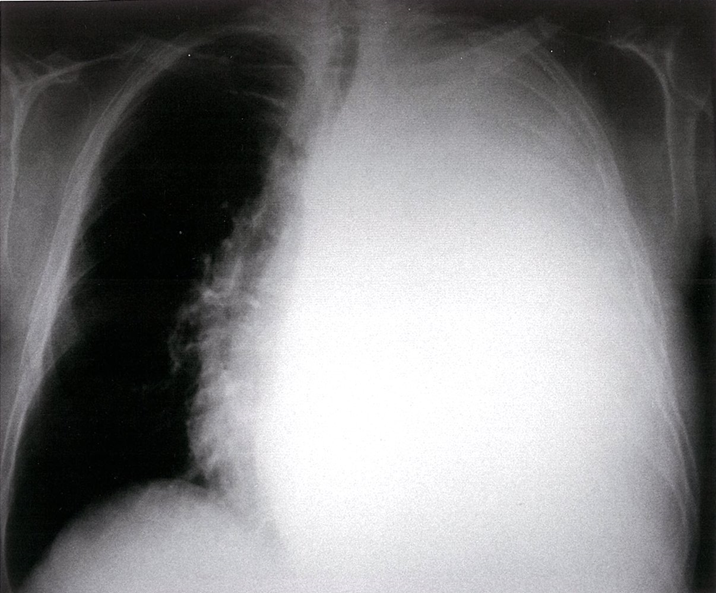 Findings:
Large effusion
Complete opacification of the lung
Mediastinal shift
Tracheal deviation away from the effusion (space-occupying lesion)
Ct scan
Gold standard; but use is limited because of radiation and contrast exposure
More reliable than CXR for detecting effusion, it can display pleural abnormalities, and determine the volume of the pleural fluid
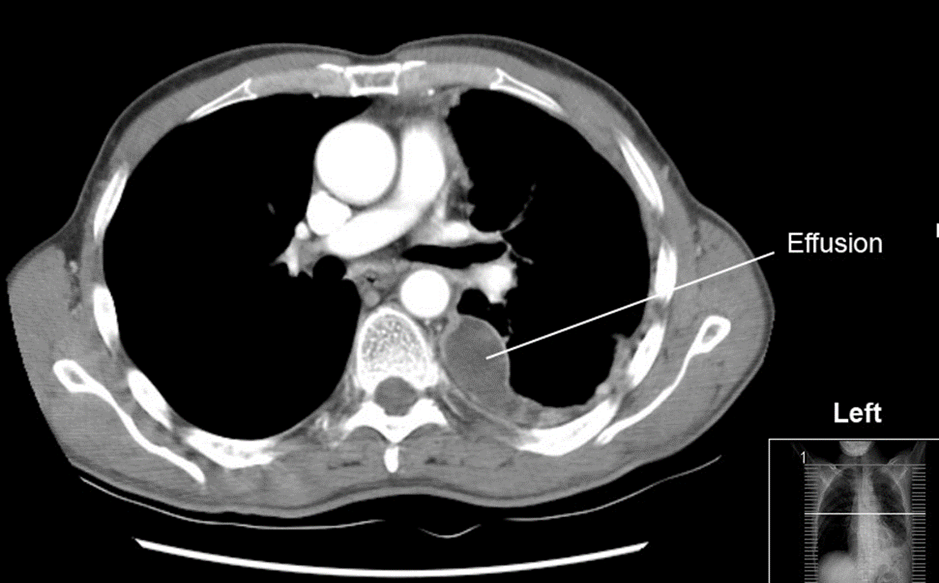 [Speaker Notes: Can detect > 3–5 mL of fluid
Fluid density measurement can help differentiate pleural effusion from empyema and hemothorax  []
Thoracic US
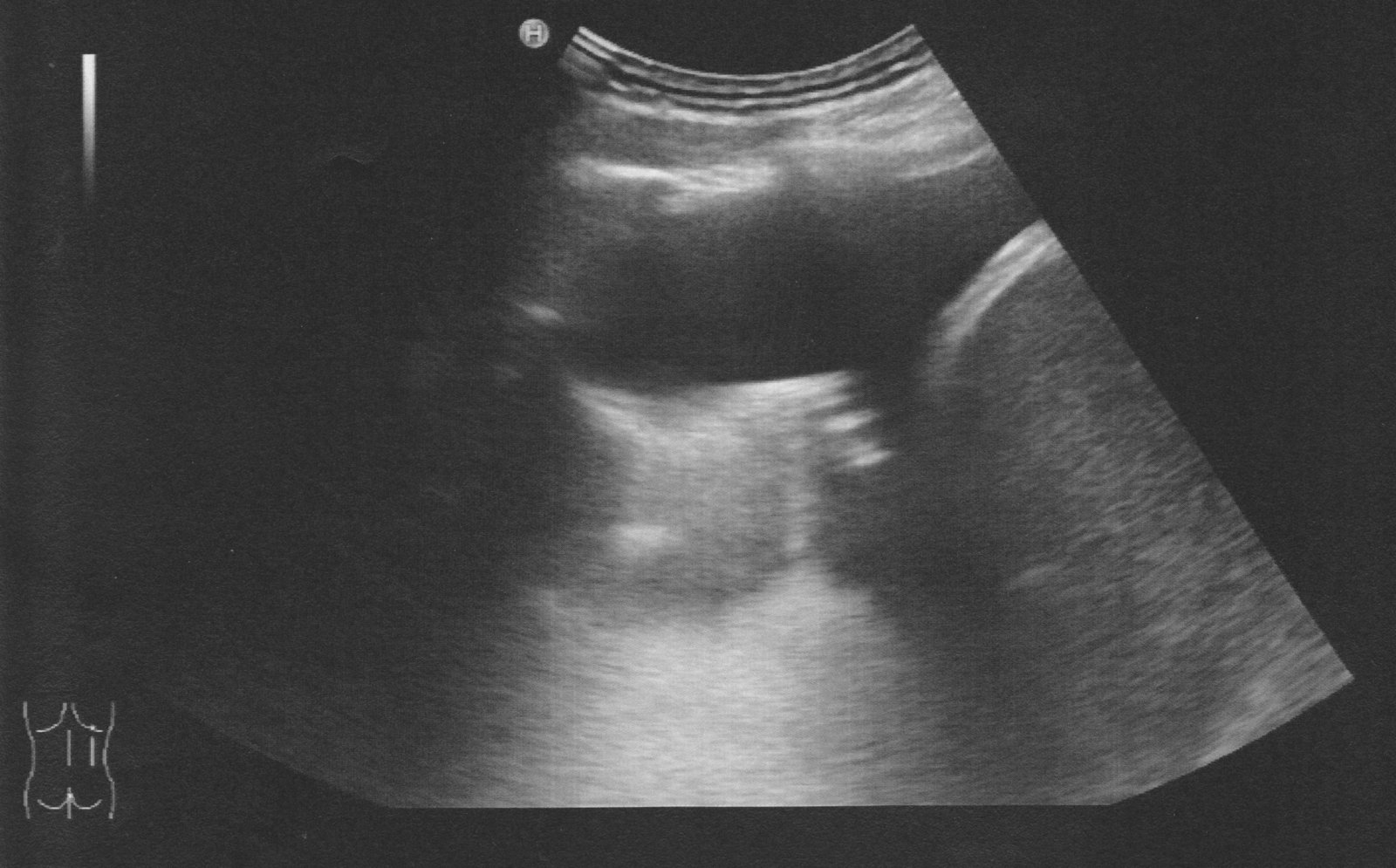 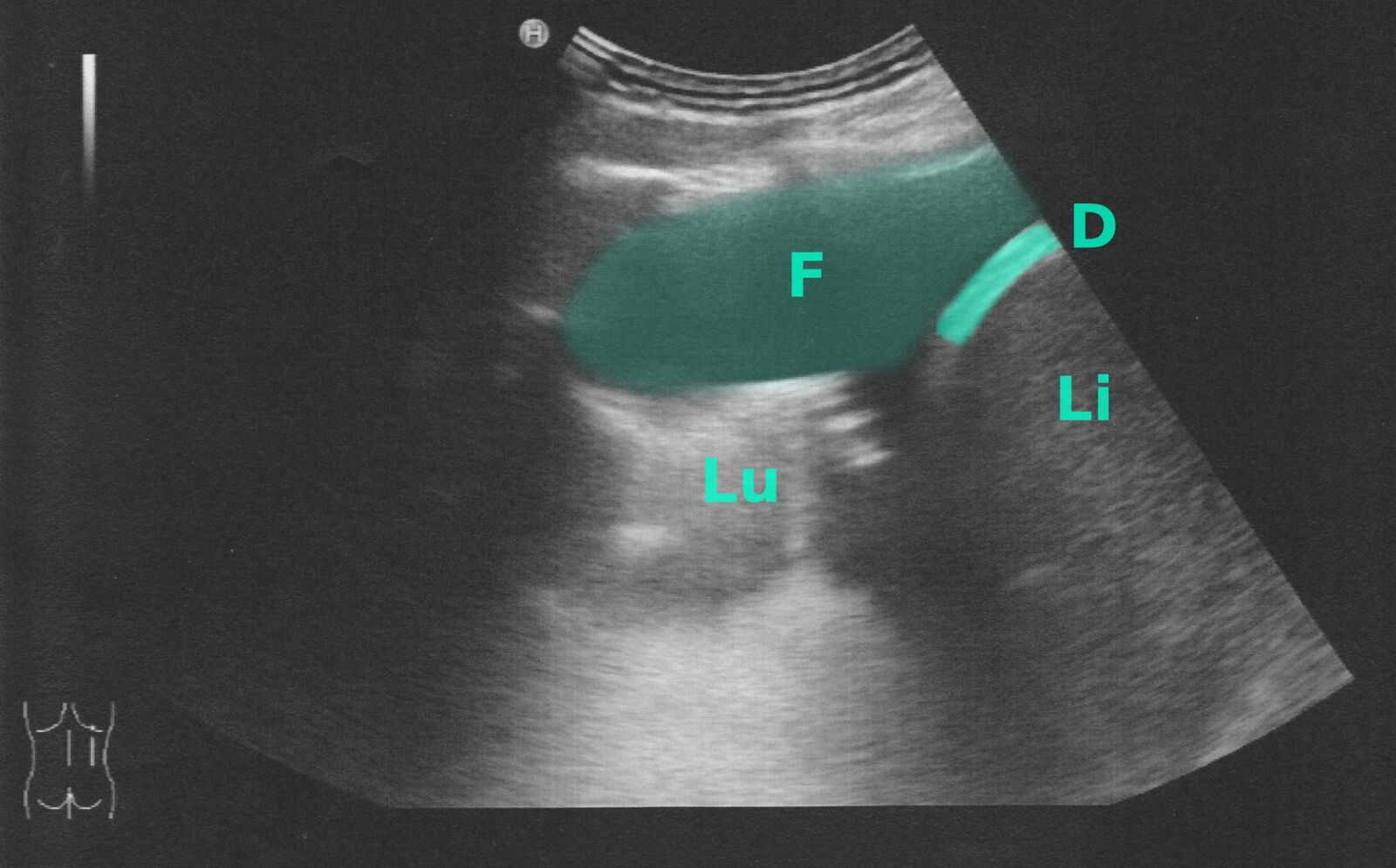 Ultrasound chest (posterior right hemithorax)
Anechoic fluid (green overlay; F) is visible in the costodiaphragmatic recess between the right hemidiaphragm (D) and atelectatic lung (Lu).
Li: liver
[Speaker Notes: Grossly bloody fluid may result from trauma, malignancy, post pericardiotomy syndrome, or asbestos-related effusion
 Elevated pleural fluid amylase : esophageal rupture , pancreatitis ,malignancy.]
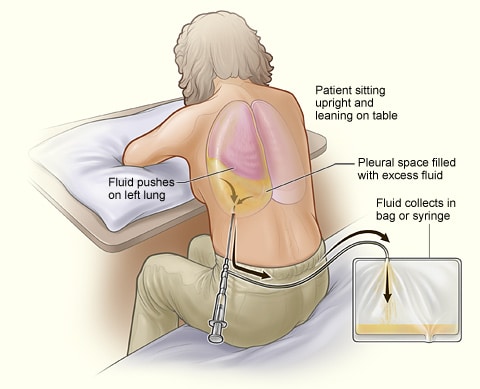 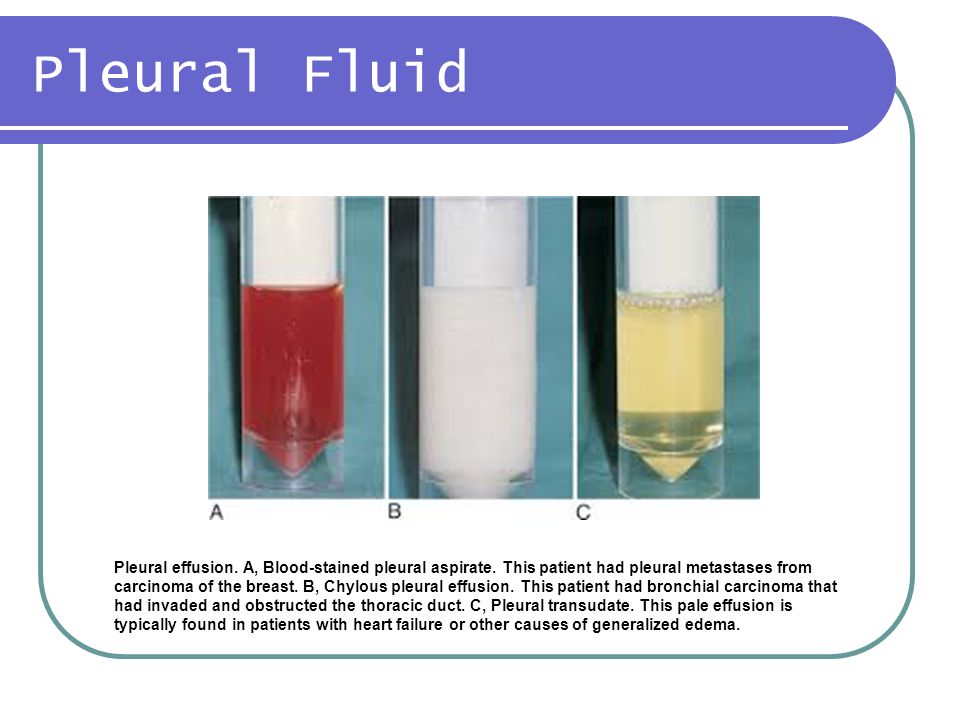 [Speaker Notes: is a procedure that drains fluid or air from the space between the lungs and the wall of the chest (the pleural space). It is done using a hollow needle or a plastic tube inserted through the chest wall. Normally only a small amount of fluid is in the pleural space and is done in the most dependent part.

Landmarks and positioning
Place the patient in the sitting position with their arms resting on the bedside table.  
Determine the puncture site using ultrasound and mark the skin. 
1–2 intercostal spaces beneath the upper margin of the effusion 
Midscapular or posterior axillary line.]
management
Treat the underlying cause:
Acute congestive heart failure: loop diuretics 
Collagen vascular diseases: steroids 
Pneumonia: antibiotics And so on…
management
Therapeutic thoracentesis:
Goals: 
Removal of pleural fluid that compromises cardiac and/or respiratory function and/or carries a risk of infection
Indications:
Massive collection or rapid collection of pleural fluid
Severe respiratory distress 
Suspected empyema
Massive mediastinal shift 
Complicated parapneumonic effusions should be drained due to a high risk of progression to empyema
.
management
Indwelling pleural catheter
Can remain in situ for months.
Goal:
 Recurrent pleural fluid removal without repeated puncture
Indication: 
Rapidly reaccumulating pleural effusions (e.g., malignant effusions)
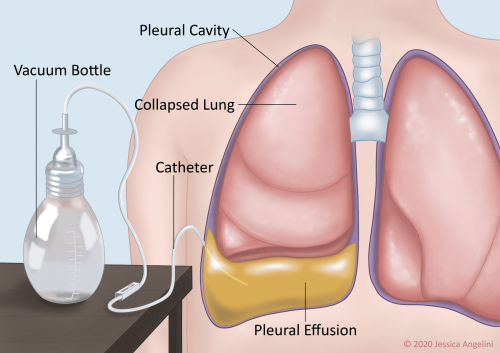 management
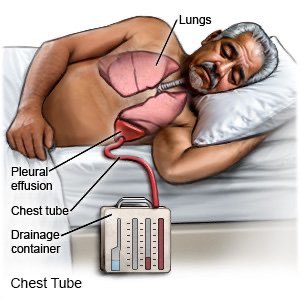 Surgical procedures
Tube thoracostomy (Chest tube)
Can remain in situ for a few days.
Indications
Pleural effusion in combination with significant cardiac and/or respiratory decompensation
For recurrent pleural effusion or urgent drainage of infected and/or loculated effusions
Drainage of high-viscosity fluid that is likely to clog: Empyema & Hemothorax
management
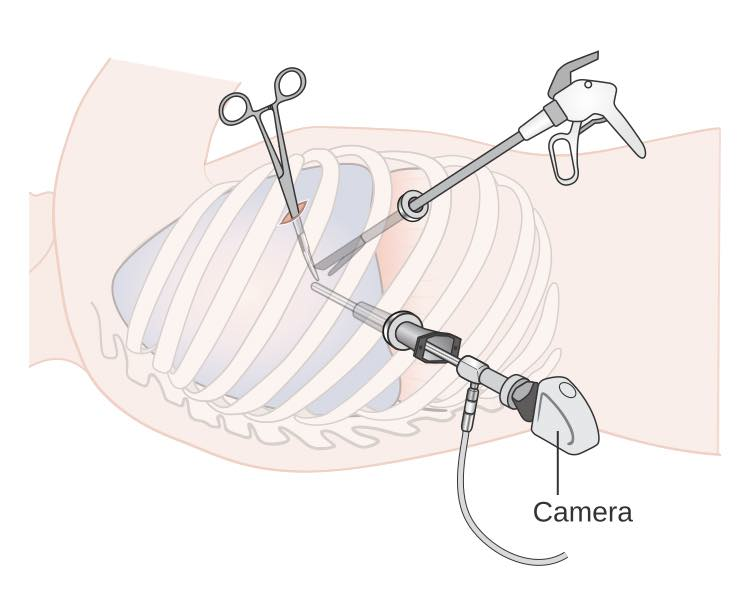 Video-assisted thoracoscopic surgery (VATS)
Pleurodesis:
Definition: chemical (e.g., talc) or surgical obliteration of the pleural space
Indication: Recurrent malignant effusions
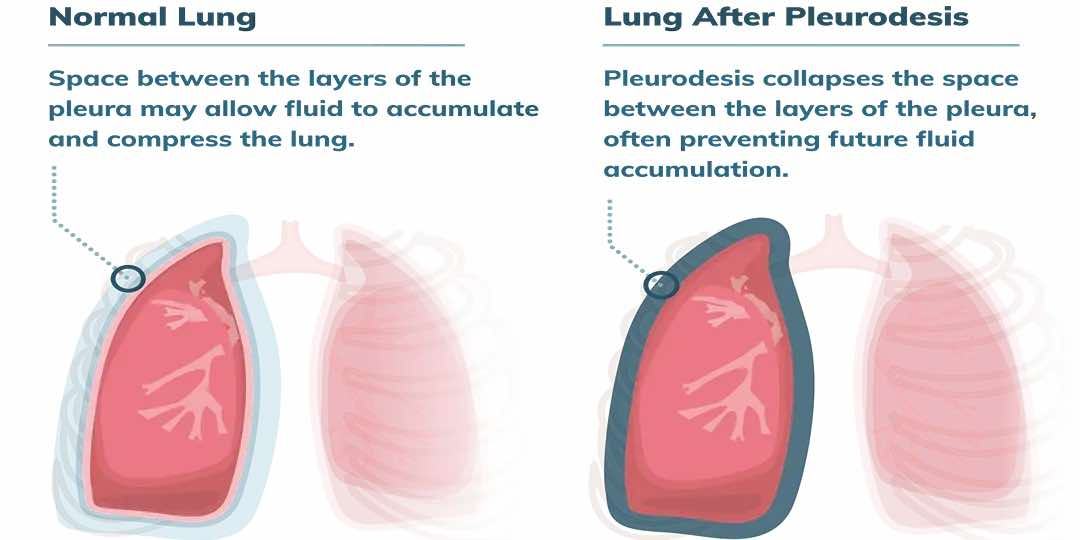 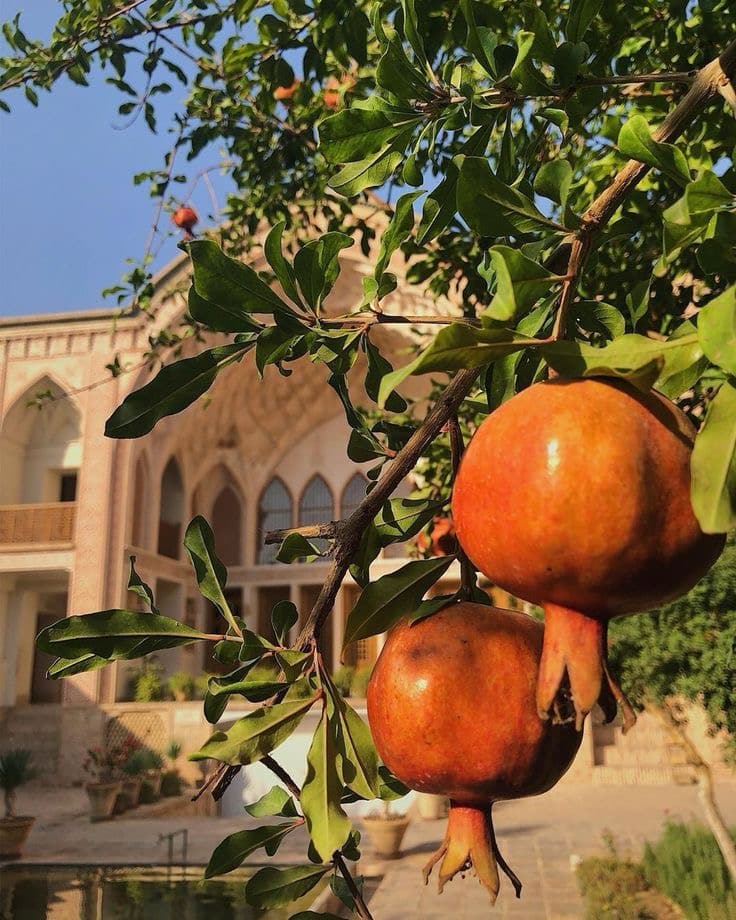 Thank you!
{رَبَّنَا أَفْرِغْ عَلَيْنَا صَبْرًا وَثَبِّتْ أَقْدَامَنَا وَانصُرْنَا عَلَى الْقَوْمِ الْكَافِرِينَ}
-البقرة